Linear Transformations
Prior Knowledge Check
Teachings for 
Exercise 7A
Linear Transformations
You can use matrices to describe linear transformations

You will be familiar with transformations from GCSE (reflection, rotation, translation and enlargements)


A transformation moves all points (x,y) in a plane according to some rule


The new points are known as the image.
7A
Linear Transformations
You can use matrices to describe linear transformations

The three transformations S, T and U are defined below. Find the image of the point (2,3) under each of these transformations.
You can write the coordinate as a vector (ie the directions from (0,0))
 Sub in values
Calculate
You can write the coordinate as a vector (ie the directions from (0,0))
 Sub in values
You can write the coordinate as a vector (ie the directions from (0,0))
 Sub in values
Calculate
Calculate
7A
Linear Transformations
You can use matrices to describe linear transformations






    A linear transformation has two properties

It only involves linear transformations of x and y (so no powers)

The origin, (0,0) is not moved by the transformation
Only involves linear transformations
The origin is not moved
Only involves linear transformations
The origin is not moved
Only involves linear transformations
The origin is not moved
So T is the only linear transformation here!
7A
Linear Transformations
You can use matrices to describe linear transformations

The linear transformation:


Can be represented by the matrix:


Since:   

Find matrices to represent these linear transformations:
Write in the form shown to the right for S
Just write the numbers in their respective positions
Write in the form shown to the right for S
Just write the numbers in their respective positions
7A
Linear Transformations
You can use matrices to describe linear transformations

The square S has coordinates (1,1), (3,1), (3,3) and (1,3).

Find the coordinates of the vertices of the image of S after the transformation given by the matrix:



 Write the coordinates of the vertices as vectors, and combine them into a 2x4 matrix…



 Now multiply the transformation matrix by the coordinates!
(2 x 2)
x
(2 x 4)
=
(2 x 4)
So the new vertices will be at:
(1,3), (-1,7), (3,9) and (5,5)
7A
Linear Transformations
You can use matrices to describe linear transformations
Original Vertices
New Vertices
(1,1), (3,1), (3,3) and (1,3)
(1,3), (-1,7), (3,9) and (5,5)
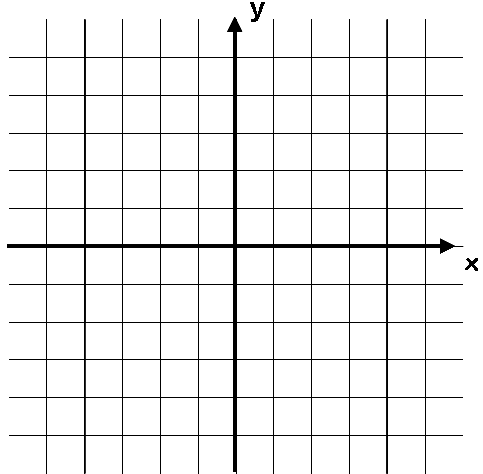 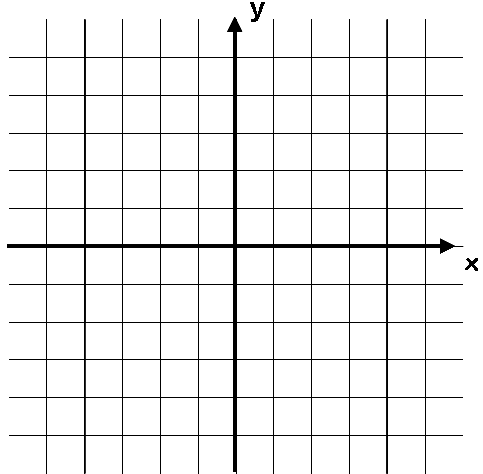 10
10
-10
-10
10
10
-10
-10
7A
Teachings for 
Exercise 7B
Linear Transformations
You can use matrices to represent rotations, reflections and enlargements

We are going to look at how to represent reflections, rotations and enlargements using Matrices


Translations are not linear transformations (as the origin would move), so these will not be covered here!


To decide what transformation a matrix performs, you should consider its effect on two simple vectors (you can also think of them as coordinates)
(0,1)
(1,0)
As a Matrix we could represent these coordinates as:
7B
Linear Transformations
(0,3)
You can use matrices to represent rotations, reflections and enlargements

Describe fully the geometrical transformation represented by this matrix:



This is telling us that if the original coordinates are (1,0) and (0,1)…

The new coordinates will be (3,0) and (0,3) (ensure they are in the correct order)

You should ALWAYS start with a sketch of (1,0) and (0,1), and then mark on the two new coordinates

After this, consider what transformation has happened…
(0,1)
(1,0)
(3,0)
The coordinates have stretched outwards…

 This matrix is an enlargement of scale factor 3, centre (0,0)
7B
Linear Transformations
y = x
You can use matrices to represent rotations, reflections and enlargements

Describe fully the geometrical transformation represented by this matrix:



This is telling us that if the original coordinates are (1,0) and (0,1)…

The new coordinates will be (-1,0) and (0,-1) (ensure they are in the correct order)

You should ALWAYS start with a sketch of (1,0) and (0,1), and then mark on the two new coordinates

After this, consider what transformation has happened…
(0,1)
(-1,0)
(1,0)
(0,-1)
Be careful!

 This is not a reflection in y = x as the coordinates would not match up…

Both have moved 180˚ round the centre

The transformation is therefore a rotation of 180˚ around (0,0)
7B
Linear Transformations
y = x
You can use matrices to represent rotations, reflections and enlargements

Describe fully the geometrical transformation represented by this matrix:



This is telling us that if the original coordinates are (1,0) and (0,1)…

The new coordinates will be (0,-1) and (-1,0) (ensure they are in the correct order)

You should ALWAYS start with a sketch of (1,0) and (0,1), and then mark on the two new coordinates

After this, consider what transformation has happened…
(0,1)
(-1,0)
(1,0)
(0,-1)
y = -x
 A bit like last time, this is not a reflection in y = x as the coordinates do not match up

However, they have been reflected in a different way

The transformation is therefore a reflection in the line y = -x
7B
Linear Transformations
You can use matrices to represent rotations, reflections and enlargements

We will now consider these problems in reverse, finding a matrix for a particular transformation

As you have seen, quick sketches are vital when thinking about these problems…

Find a matrix to represent the transformation:
      ‘Reflection in the y-axis’

Start with a sketch as normal and consider where the coordinates will end up…

A reflection in the y-axis will move the (1,0) coordinate across
(0,1)
(-1,0)
(1,0)
Just replace the relevant coordinate in the matrix…
 The second coordinate hasn’t changed!
7B
This matrix will perform a reflection in the y-axis!
Linear Transformations
You can use matrices to represent rotations, reflections and enlargements

We will now consider these problems in reverse, finding a matrix for a particular transformation

As you have seen, sketches are vital when thinking about these problems…

Find a matrix to represent the transformation:
      ‘Enlargement, centre (0,0), scale factor 2’

Start with a sketch as normal and consider where the coordinates will end up…

An enlargement of scale factor 2 will double the values of the x and y coordinates…
(0,2)
(0,1)
(1,0)
(2,0)
Just replace the coordinates in the matrix…
This matrix will enlarge the shape by a scale factor 2, centre (0,0)
7B
Linear Transformations
You can use matrices to represent rotations, reflections and enlargements

We will now consider these problems in reverse, finding a matrix for a particular transformation

As you have seen, sketches are vital when thinking about these problems…

Find a matrix to represent the transformation:
      ‘Rotation of 45° anticlockwise about (0,0)’

Start with a sketch as normal and consider where the coordinates will end up…
(?,?)
(?,?)
(0,1)
(1,0)
We will use 2 separate diagrams here…
It is not necessarily as obvious this time as to what the new coordinates are….
Imagine we looked in a bit more detail…
The new red coordinate will still be a distance of 1 from the origin, as there has been no enlargement
Hyp
Opp
1
1 √2
45°
1 √2
7B
Adj
Linear Transformations
You can use matrices to represent rotations, reflections and enlargements

We will now consider these problems in reverse, finding a matrix for a particular transformation

As you have seen, sketches are vital when thinking about these problems…

Find a matrix to represent the transformation:
      ‘Rotation of 45° anticlockwise about (0,0)’

Start with a sketch as normal and consider where the coordinates will end up…
(0,1)
(1,0)
Now we can adjust the transformation matrix, based on the new coordinates!
Just replace the coordinates in the matrix…
This matrix will rotate the shape 45° anticlockwise about (0,0)
7B
Linear Transformations
There are also two definitions you should remember:

Invariant points
These are points which map onto themselves under a transformation

Invariant lines
 These are lines which map onto themselves under a transformation
7B
Teachings for 
Exercise 7C
Linear Transformations
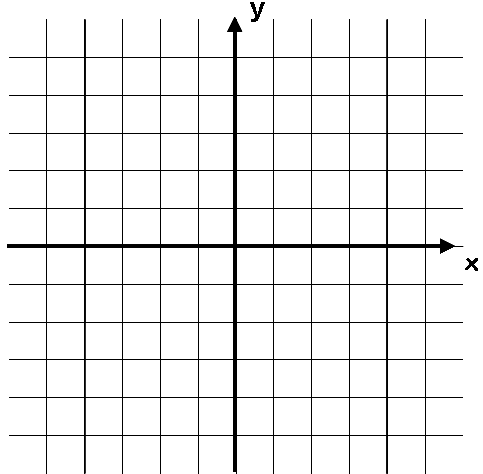 5
The new coordinates will be at (3,2), (3,4) and (6,4)
5
-5
The triangle has been stretched by a factor of 3 parallel to the x-axis and a factor of 2 parallel to the y-axis
-5
7C
Linear Transformations
For any of these stretches, the x and y-axes are invariant lines and the origin is an invariant point

For a stretch parallel to the x-axis only, points on the y-axis are invariant points, and any line parallel to the x-axis is an invariant line

For a stretch parallel to the y-axis only, points on the x-axis are invariant points, and any line parallel to the y-axis is an invariant line

It is important to realise that if the stretch is in both directions, then although the x and y-axes are invariant lines, the individual points on the lines are not
7C
Linear Transformations
a) The transformation will be a stretch parallel to the x axis with scale factor 2, and a stretch parallel to the y-axis with scale factor 4.
b) A sketch helps!
So the area is 3 square units
So the area of the new triangle will be 24 square units
7C
Teachings for 
Exercise 7D
Linear Transformations
You can use matrix products to represent combinations of transformations

The points A(1,0), B(0,1) and C(2,0) are the vertices of a triangle T. The triangle T is rotated 90° anticlockwise around (0,0) and then the image T’ is reflected in the line y = x to obtain the triangle T’’.

On separate diagrams, draw T, T’ and T’’

i) Find the matrix P such that P(T) = T’
          ii)  Find the matrix Q such that Q(T’) = T’’

These are asking you what matrix takes you from T to T’ and from T’ to T’’ respectively…

Consider coordinate changes…
C
T’
T
B
A
A
C
B
A
C
B
T’’
Rotated 90° anticlockwise about (0,0)
Reflected in y = x
First transformation, the 90° anticlockwise rotation
(0,1)
(0,1)
Replace the coordinates!
(-1,0)
(1,0)
7D
Linear Transformations
You can use matrix products to represent combinations of transformations

The points A(1,0), B(0,1) and C(2,0) are the vertices of a triangle T. The triangle T is rotated 90° anticlockwise around (0,0) and then the image T’ is reflected in the line y = x to obtain the triangle T’’.

On separate diagrams, draw T, T’ and T’’

i) Find the matrix P such that P(T) = T’
          ii)  Find the matrix Q such that Q(T’) = T’’

These are asking you what matrix takes you from T to T’ and from T’ to T’’ respectively…

Consider coordinate changes…
C
T’
T
B
A
A
C
B
A
C
B
T’’
Rotated 90° anticlockwise about (0,0)
Reflected in y = x
Second transformation, the reflection in y = x (remember use the standard starting coordinates)
(0,1)
(0,1)
Replace the coordinates!
(1,0)
(1,0)
7D
Linear Transformations
You can use matrix products to represent combinations of transformations

The points A(1,0), B(0,1) and C(2,0) are the vertices of a triangle T. The triangle T is rotated 90° anticlockwise around (0,0) and then the image T’ is reflected in the line y = x to obtain the triangle T’’.

On separate diagrams, draw T, T’ and T’’

i) Find the matrix P such that P(T) = T’
          ii)  Find the matrix Q such that Q(T’) = T’’

These are asking you what matrix takes you from T to T’ and from T’ to T’’ respectively…

Consider coordinate changes…
c) By finding a matrix product, find the single matrix that will perform a 90° anticlockwise rotation followed by a reflection in y = x
It is important to note that P acts first, and then Q acts on P
 This is written as below…
(2 x 2)
(2 x 2)
=
(2 x 2)
x
(0,1)
Consider how the original coordinates have moved…

 This is a reflection in the x-axis!
(1,0)
(1,0)
(0,-1)
7D
Linear Transformations
You can use matrix products to represent combinations of transformations

The points A(1,0), B(0,1) and C(2,0) are the vertices of a triangle T. The triangle T is rotated 90° anticlockwise around (0,0) and then the image T’ is reflected in the line y = x to obtain the triangle T’’.

On separate diagrams, draw T, T’ and T’’

i) Find the matrix P such that P(T) = T’
          ii)  Find the matrix Q such that Q(T’) = T’’

These are asking you what matrix takes you from T to T’ and from T’ to T’’ respectively…

Consider coordinate changes…
c) By finding a matrix product, find the single matrix that will perform a 90° anticlockwise rotation followed by a reflection in y = x
 Reflection in the x-axis!
Think about our original diagrams…
C
T’
T
B
A
A
C
B
A
C
B
T’’
Rotated 90° anticlockwise about (0,0)
Reflected in y = x
You can see that the overall effect is as above, a reflection in the x-axis!
7D
Linear Transformations
You can use matrix products to represent combinations of transformations

The following matrices represent three different transformations:


Find the matrix representing the transformation represented by R, followed by Q, followed by P and give a geometrical interpretation of this transformation.
Ensure you get the order correct!

R acts first, is acted on by Q which is then acted on by P
PQR

Let us calculate PQ first, then multiply the answer by R

Remember another option would be to calculate QR and multiply P by the answer
(2 x 2)
(2 x 2)
=
(2 x 2)
x
Now we need to multiply this matrix by R
7D
Linear Transformations
You can use matrix products to represent combinations of transformations

The following matrices represent three different transformations:


Find the matrix representing the transformation represented by R, followed by Q, followed by P and give a geometrical interpretation of this transformation.
Ensure you get the order correct!

R acts first, is acted on by Q which is then acted on by P
PQR

Let us calculate PQ first, then multiply the answer by R

Remember another option would be to calculate QR and multiply P by the answer
(2 x 2)
(2 x 2)
=
(2 x 2)
x
(0,1)
This is a 90° rotation clockwise around (0,0)
(1,0)
(1,0)
(0,-1)
7D
Linear Transformations
 So the scale factor of enlargement is 4
7D
Linear Transformations
Replace each
Work out left side
Compare sides and form equations. Remember there can sometimes be multiple answers!
7D
Linear Transformations
 So the scale factor of enlargement is 4
Hang on a moment…

We could also have had the answer    -4 above…

What would have happened if we used that? It is ok to do so??
7D
Teachings for 
Exercise 7E
Linear Transformations
7E
Linear Transformations
You can also apply matrices to perform linear transformations in three dimensions
7E
Linear Transformations
Sometimes referred to as left handed or right handed!
Please note that when operating in 3D, sometimes axes are labelled in different ways…
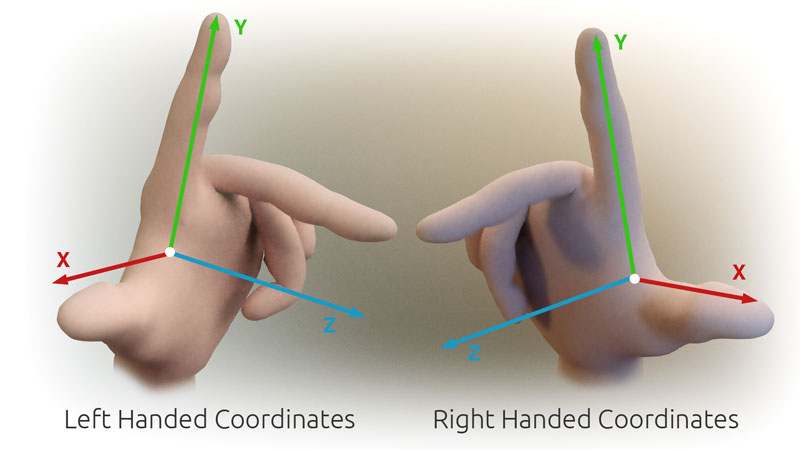 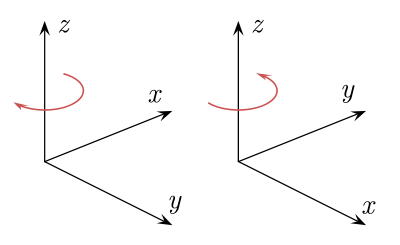 7E
Linear Transformations
(0,0,1)
(0,1,0)
(0,0,-1)
(1,0,0)
Original coordinates
New coordinates
7E
Linear Transformations
(0,1,0)
(0,0,-1)
(1,0,0)
Calculate
7E
Linear Transformations
You can also apply matrices to perform linear transformations in three dimensions

The reflection matrices you need to know are as follows.
7E
Linear Transformations
(0,0,1)
(0,1,0)
(1,0,0)
(0,0,1)
New coordinates
Original coordinates
(0,-1,0)
(1,0,0)
7E
Linear Transformations
Calculate
7E
Linear Transformations
You can also apply matrices to perform linear transformations in three dimensions

The rotation matrices you need to know are as follows.
You do not get given any of these (or any of the reflections either!)
7E
Linear Transformations
This is the pattern that is in the question…
 Rotation anti-clockwise about the y-axis
Compare sides and form equations. Remember there can sometimes be multiple answers!
7E
Linear Transformations
Calculate
Rotation 30˚ anticlockwise about the y-axis
7E
Teachings for 
Exercise 7F
Linear Transformations
You can use inverse matrices to reverse the effect of a linear transformation

The triangle T has vertices at A, B and C. The matrix:


transforms T to the triangle T’ with vertices at (4,3), (4,10) and (-4,-3).

Find the coordinates of the points A, B and C

Let the coordinates of the original  triangle, T, be given by matrix ‘X’

So the matrix M, multiplied by the original coordinates, X, gives us the new set of coordinates…
Multiply both sides by M-1 (as before, ensure it is in the same ‘position’)
M-1M is just the identity matrix and can be cancelled out!
So to find the original set of coordinates, we have to multiply the final set of coordinates by the inverse of the matrix that created them!
7F
Linear Transformations
You can use inverse matrices to reverse the effect of a linear transformation

The triangle T has vertices at A, B and C. The matrix:


transforms T to the triangle T’ with vertices at (4,3), (4,10) and (-4,-3).

Find the coordinates of the points A, B and C

Let the coordinates of the original  triangle, T, be given by matrix ‘X’

So the matrix M, multiplied by the original coordinates, X, gives us the new set of coordinates…
Replace values
Calculate
Now we can fill in the parts of M-1
Swap a and d around
Reverse the signs of b and c
7F
Linear Transformations
You can use inverse matrices to reverse the effect of a linear transformation

The triangle T has vertices at A, B and C. The matrix:


transforms T to the triangle T’ with vertices at (4,3), (4,10) and (-4,-3).

Find the coordinates of the points A, B and C

Let the coordinates of the original  triangle, T, be given by matrix ‘X’

So the matrix M, multiplied by the original coordinates, X, gives us the new set of coordinates…
Replace M-1
Ignore the 1/7 and just multiply the matrices
(2 x 3)
x
(2 x 3)
=
(2 x 2)
Multiply all parts of the matrix by 1/7
Original coordinates were: (1,0), (2,4) and (-1,0)
7F
Linear Transformations
Multiply both by the inverse of A, at the start
The left side simplifies
So we need to multiply the inverse of A by the coordinate matrix
 Find the inverse matrix using your calculator…
(35,-16)
Multiply the inverse by the coordinates
Calculate
7F
Linear Transformations
y = x
(0,1)
(0,1)
(1,0)
(1,0)
(35,-16)
Just replace the coordinates in the matrix…
7F
Linear Transformations
Multiply by the inverse of A, at the end
The left side simplifies
We know the inverse of A from part a)
(35,-16)
Calculate
7F